Εκπαιδευτική Εκδρομή στο ΚΕΠΕΑ Ποροΐων
  Εξερεύνηση στα «Δασικά Μονοπάτια»
16 Δεκεμβρίου 2024
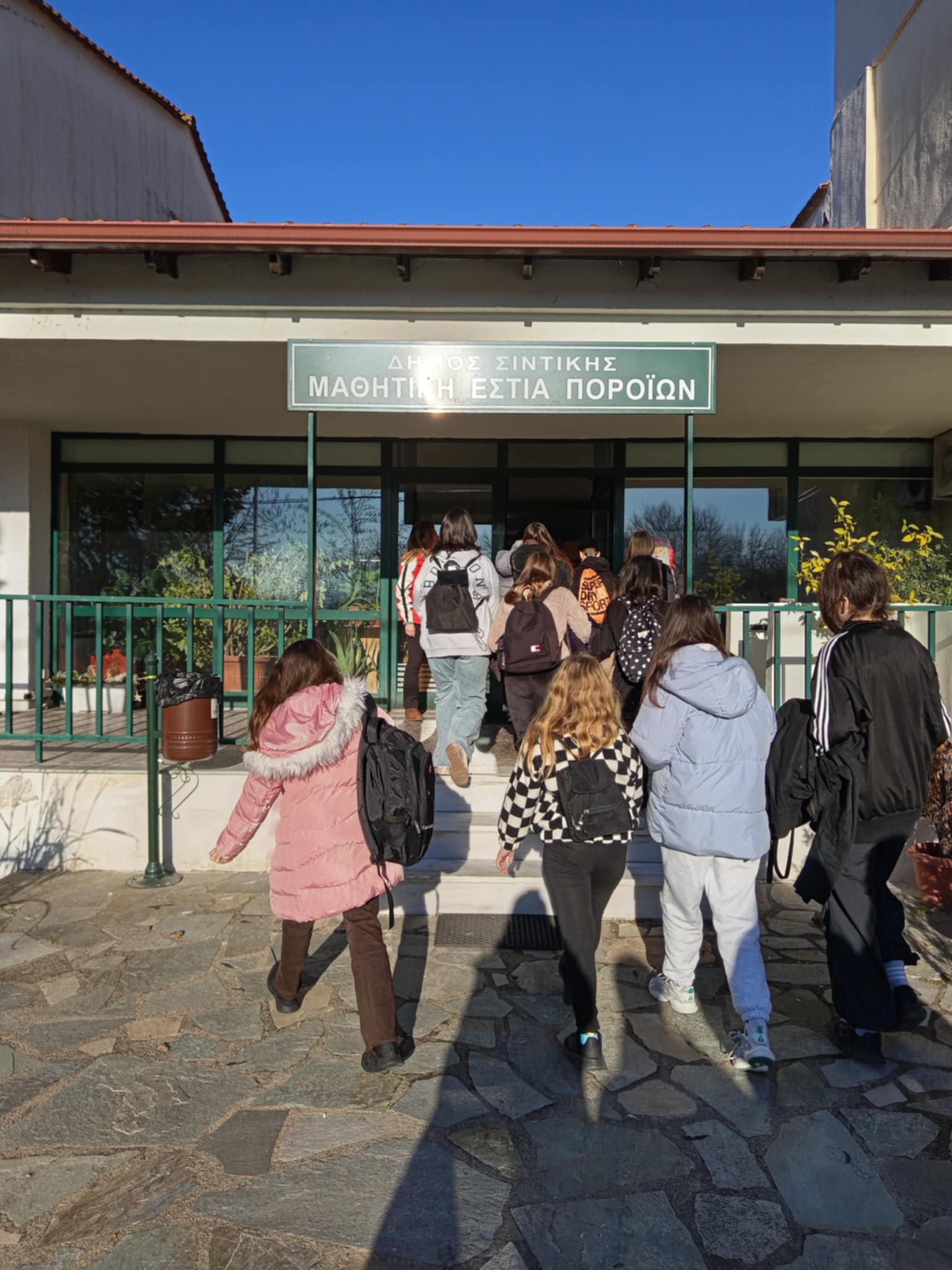 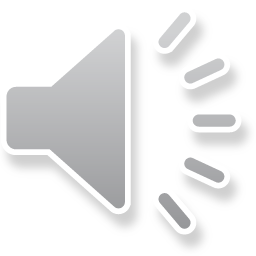 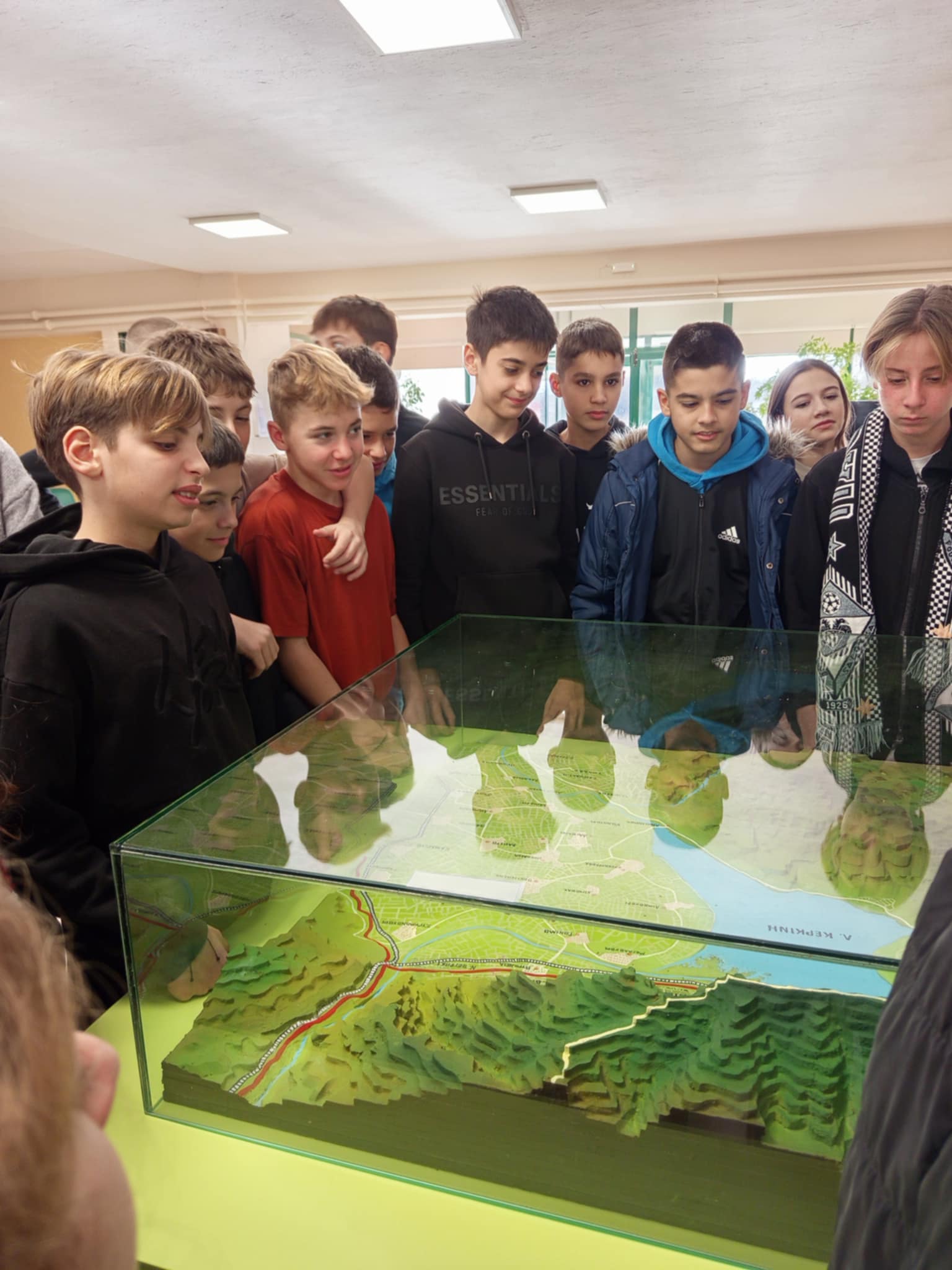 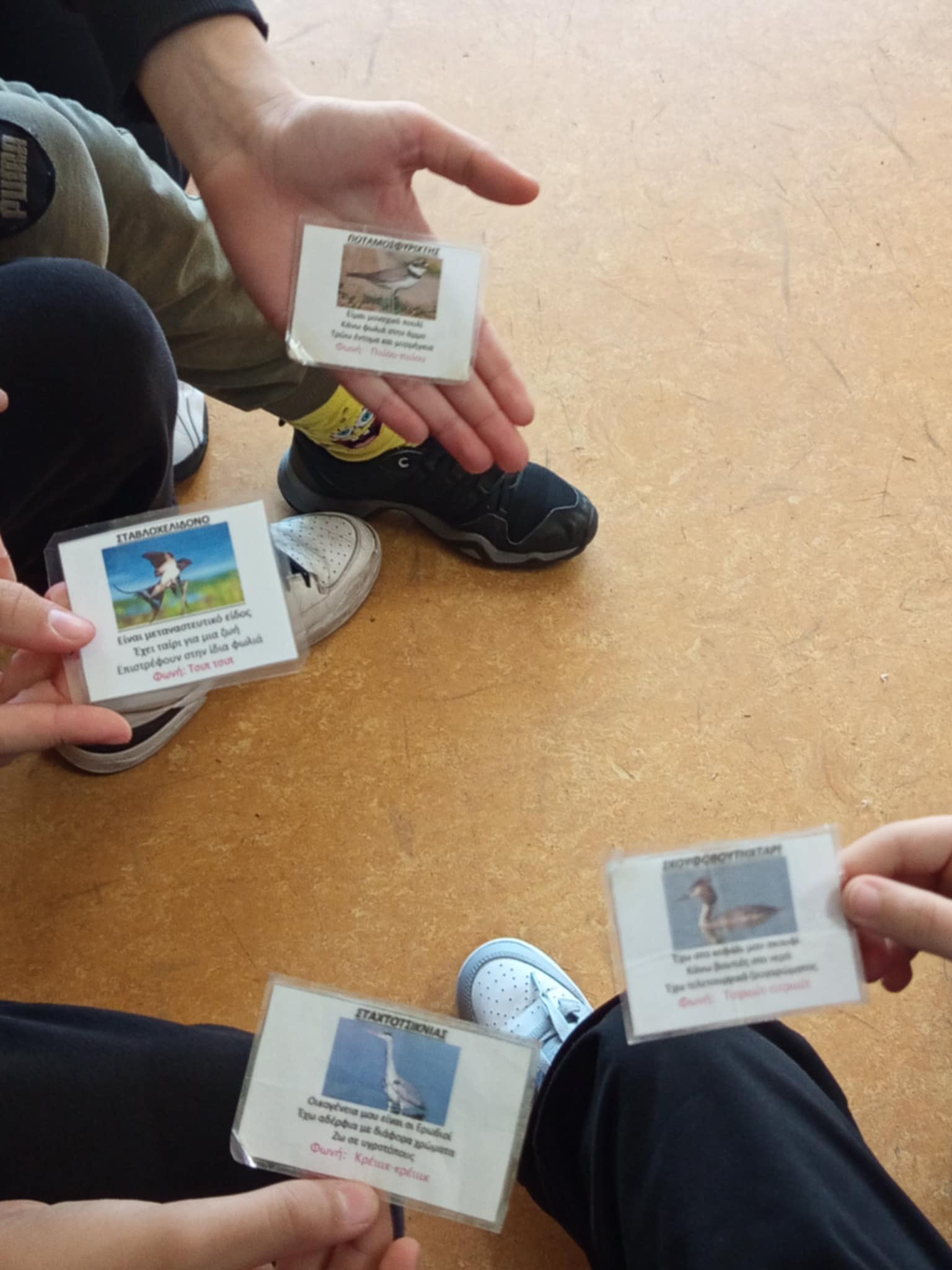 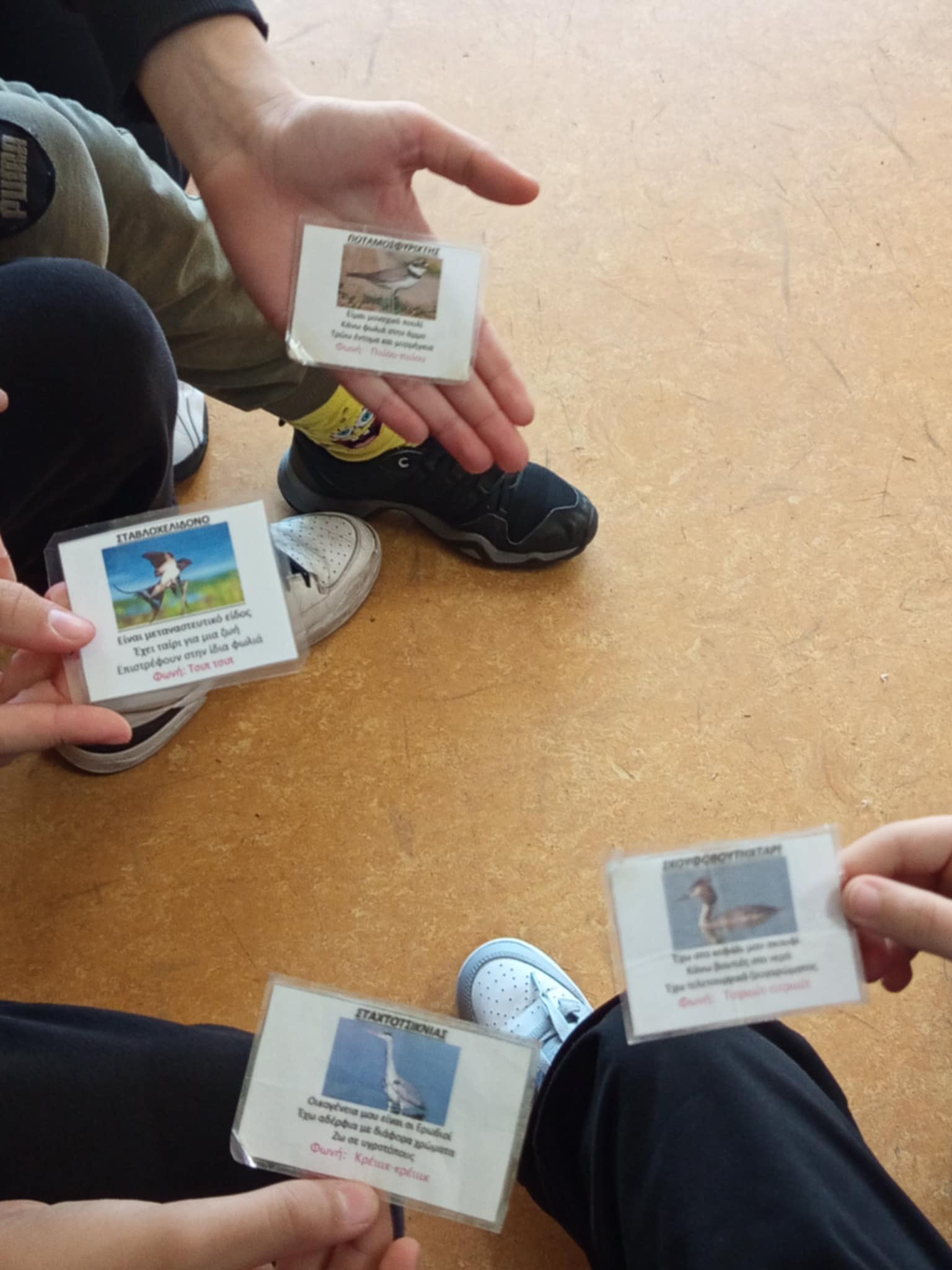 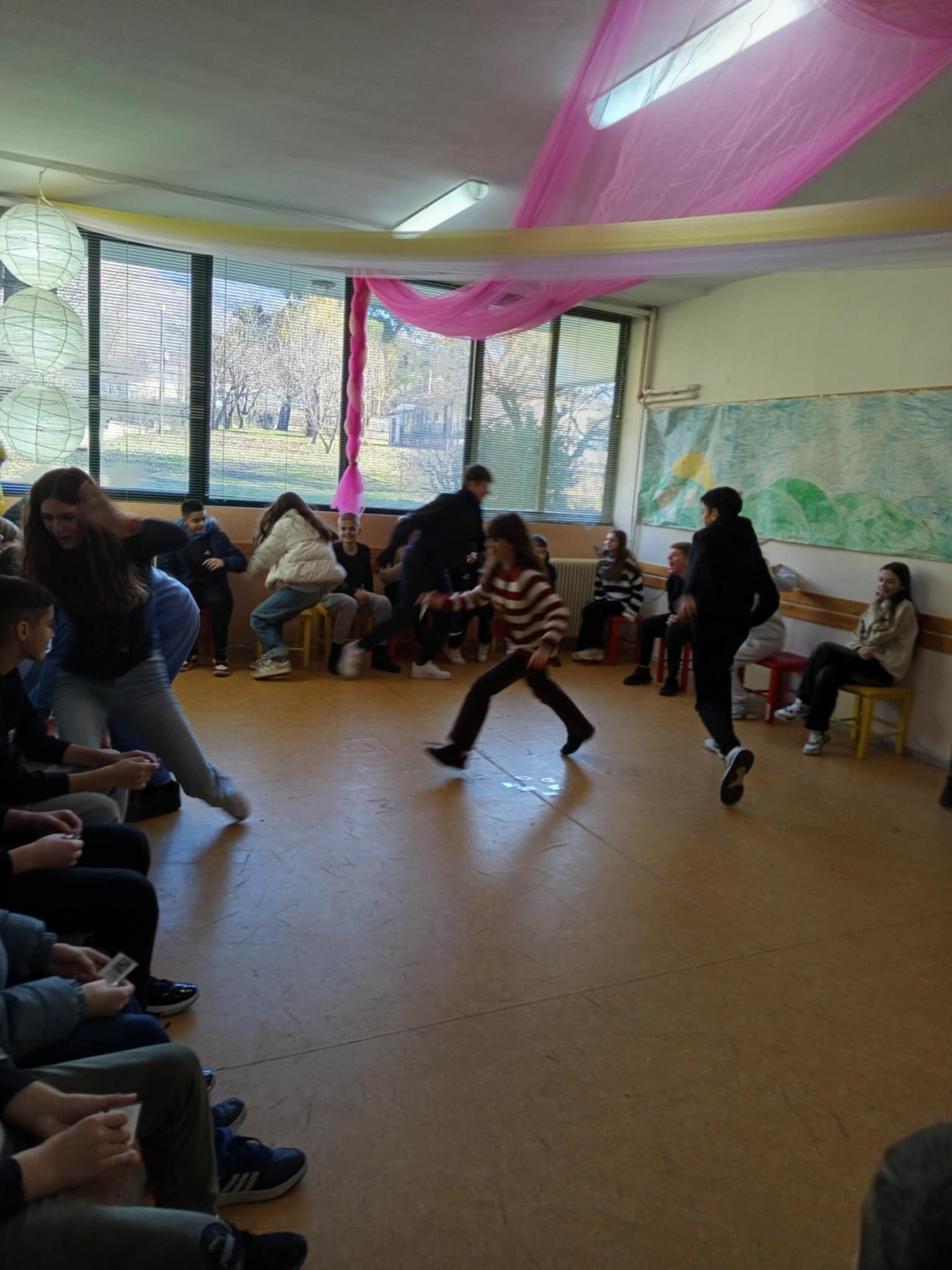 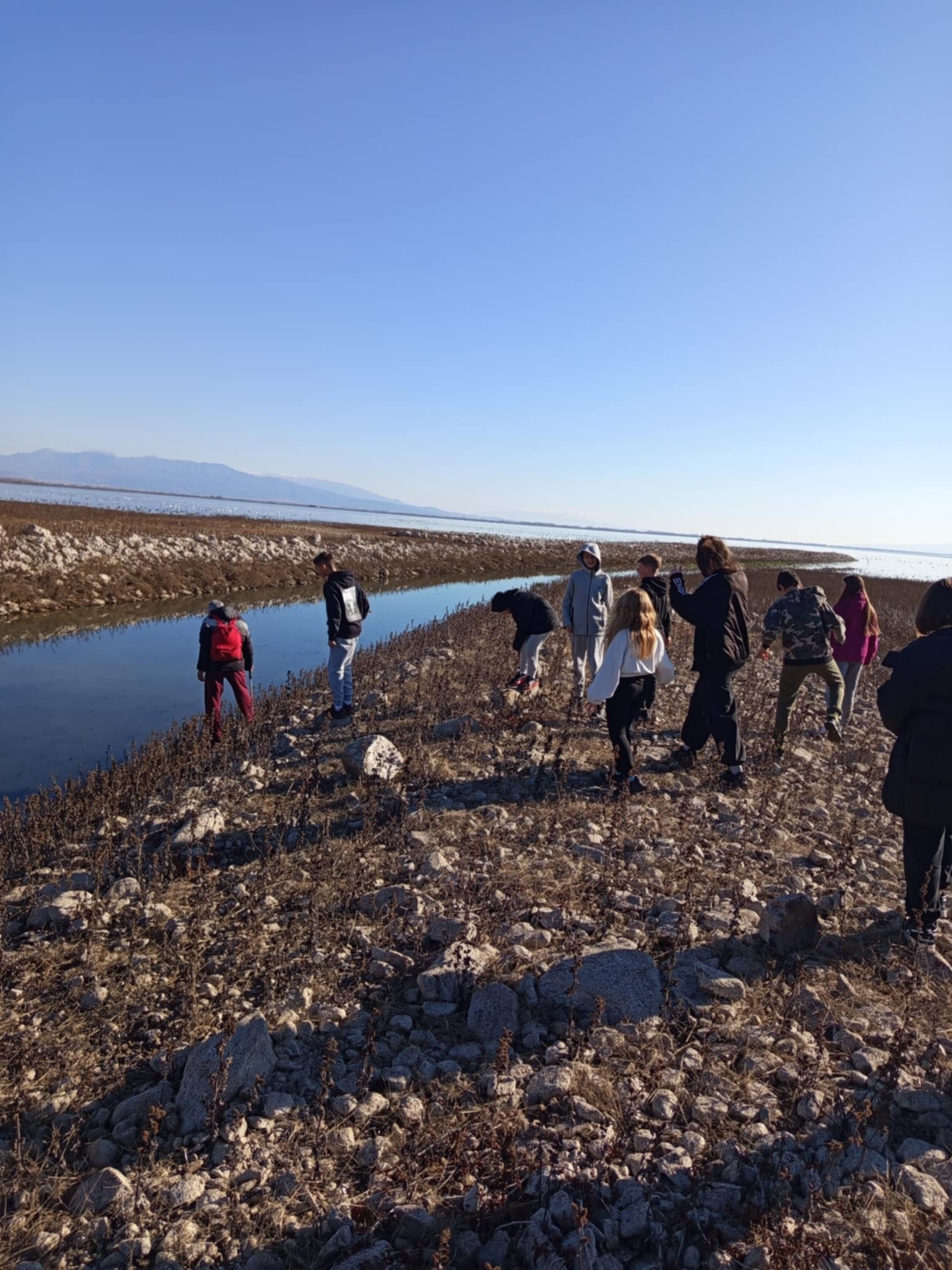 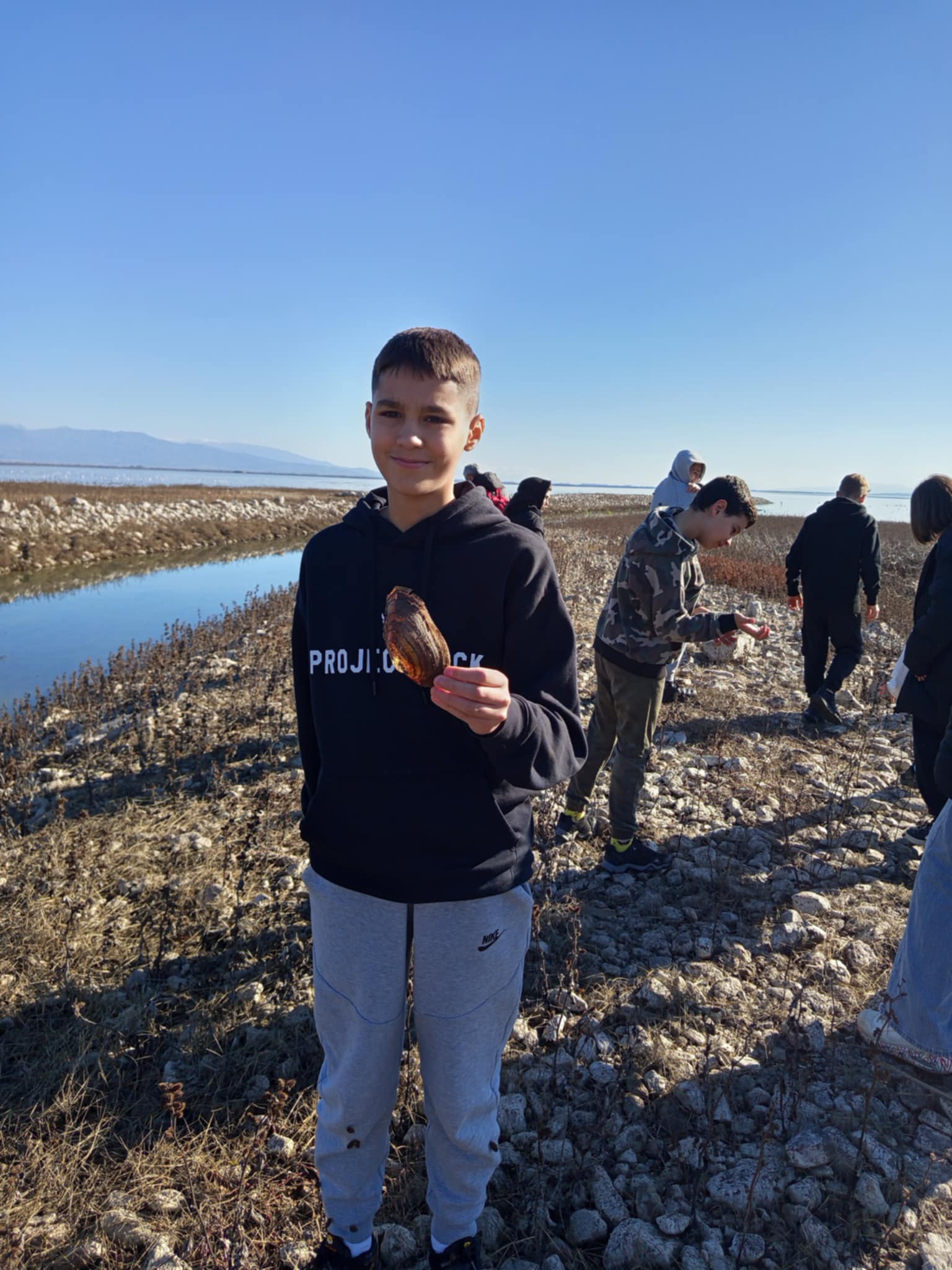 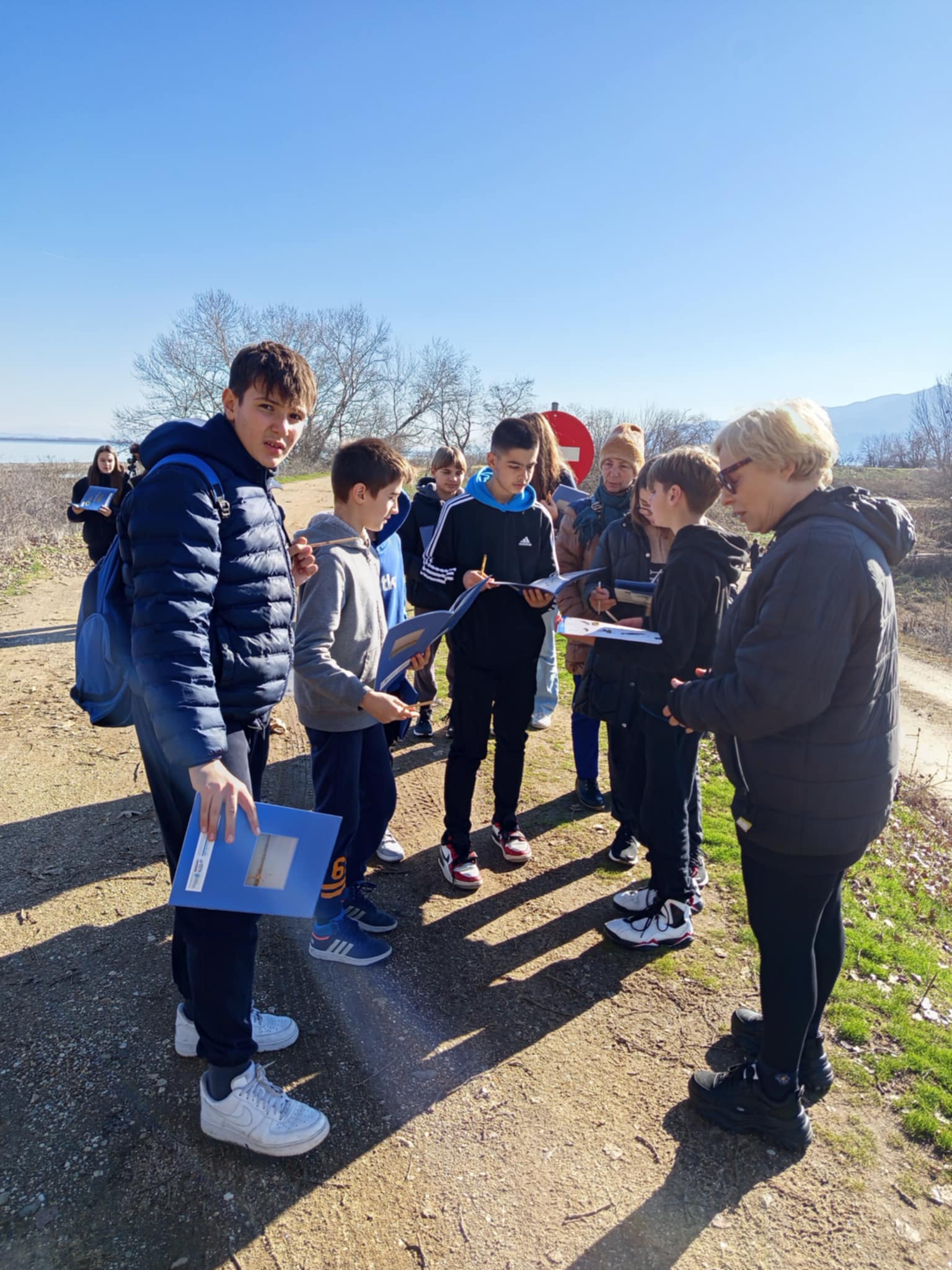 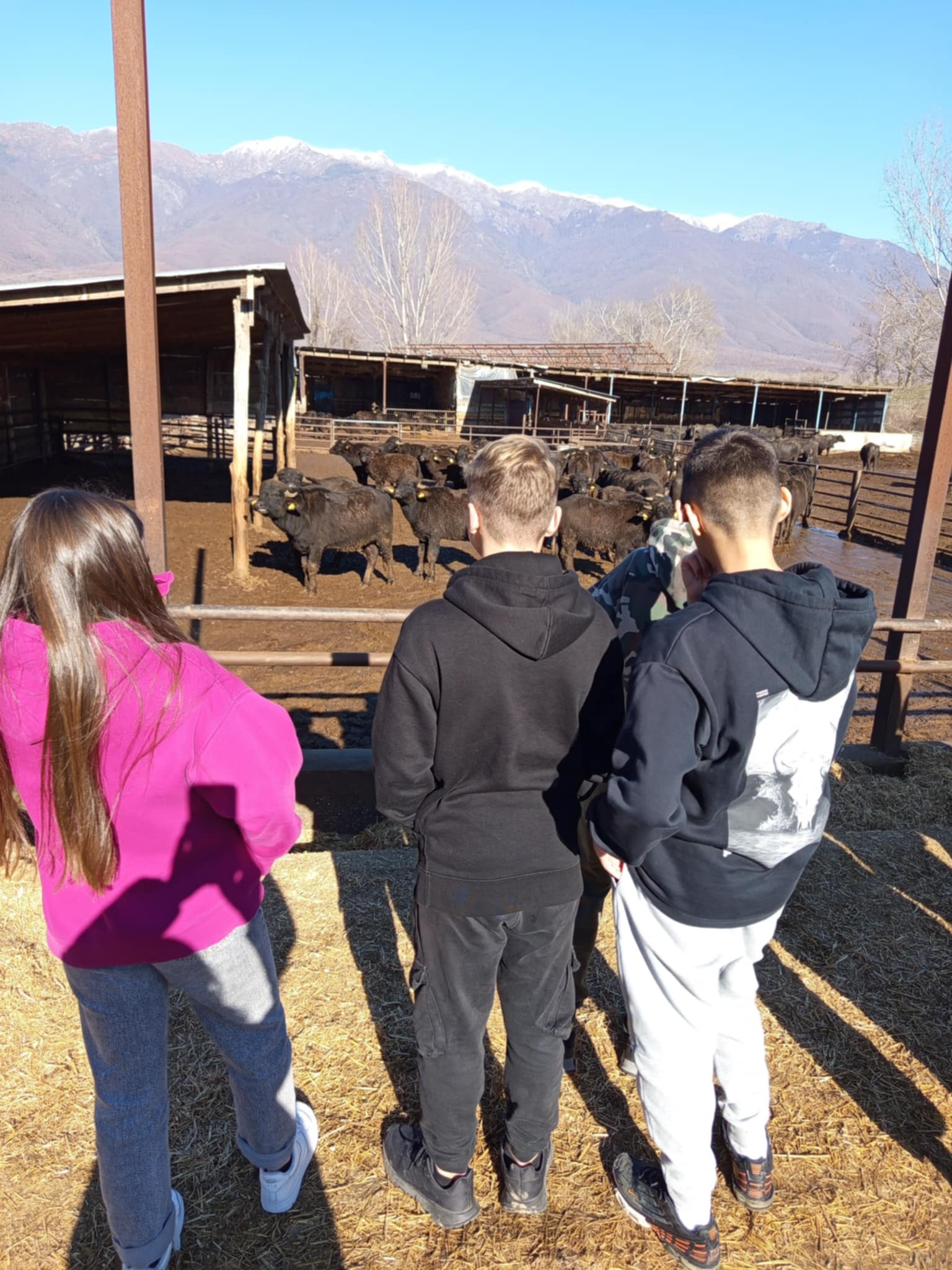 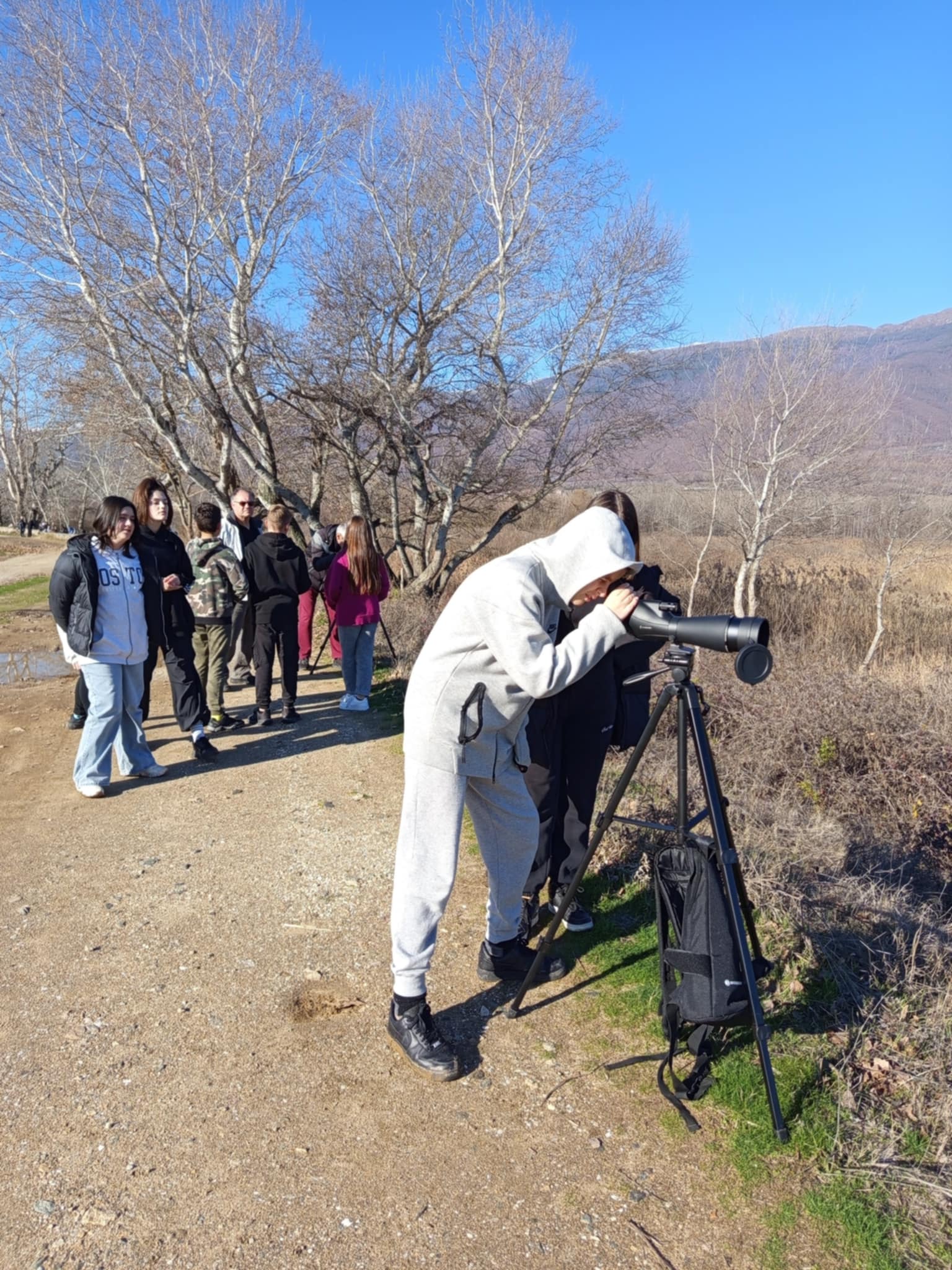 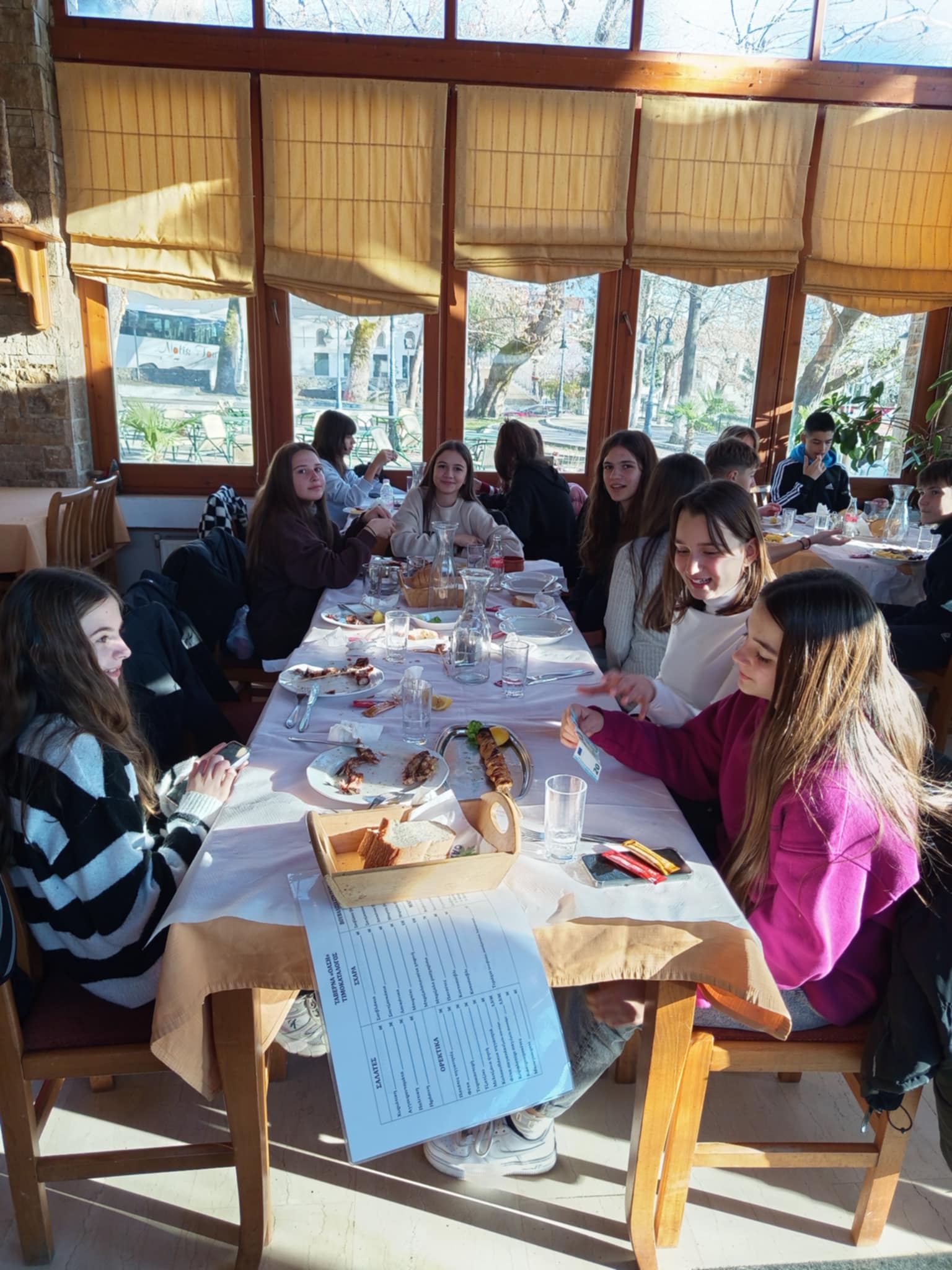 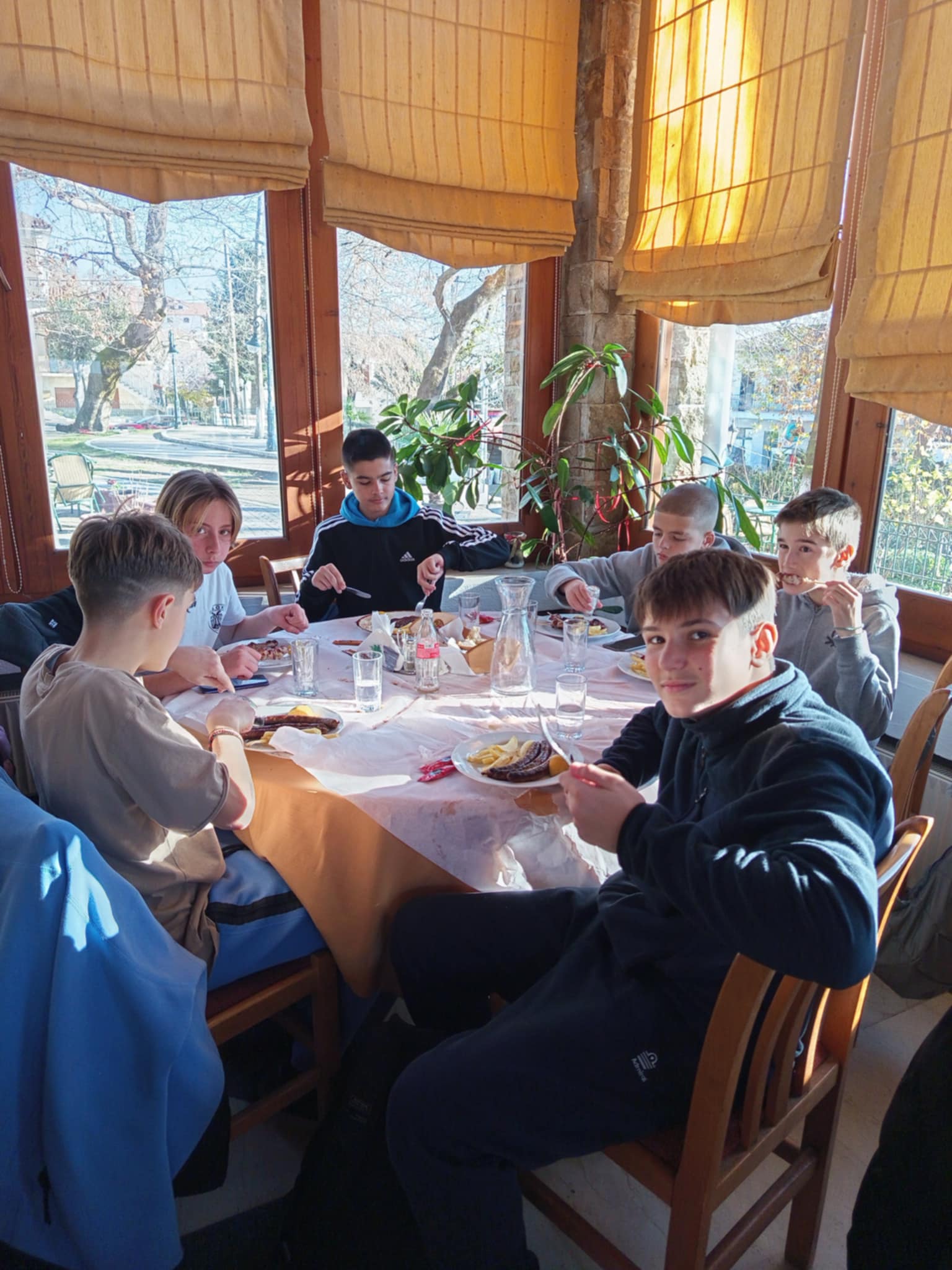 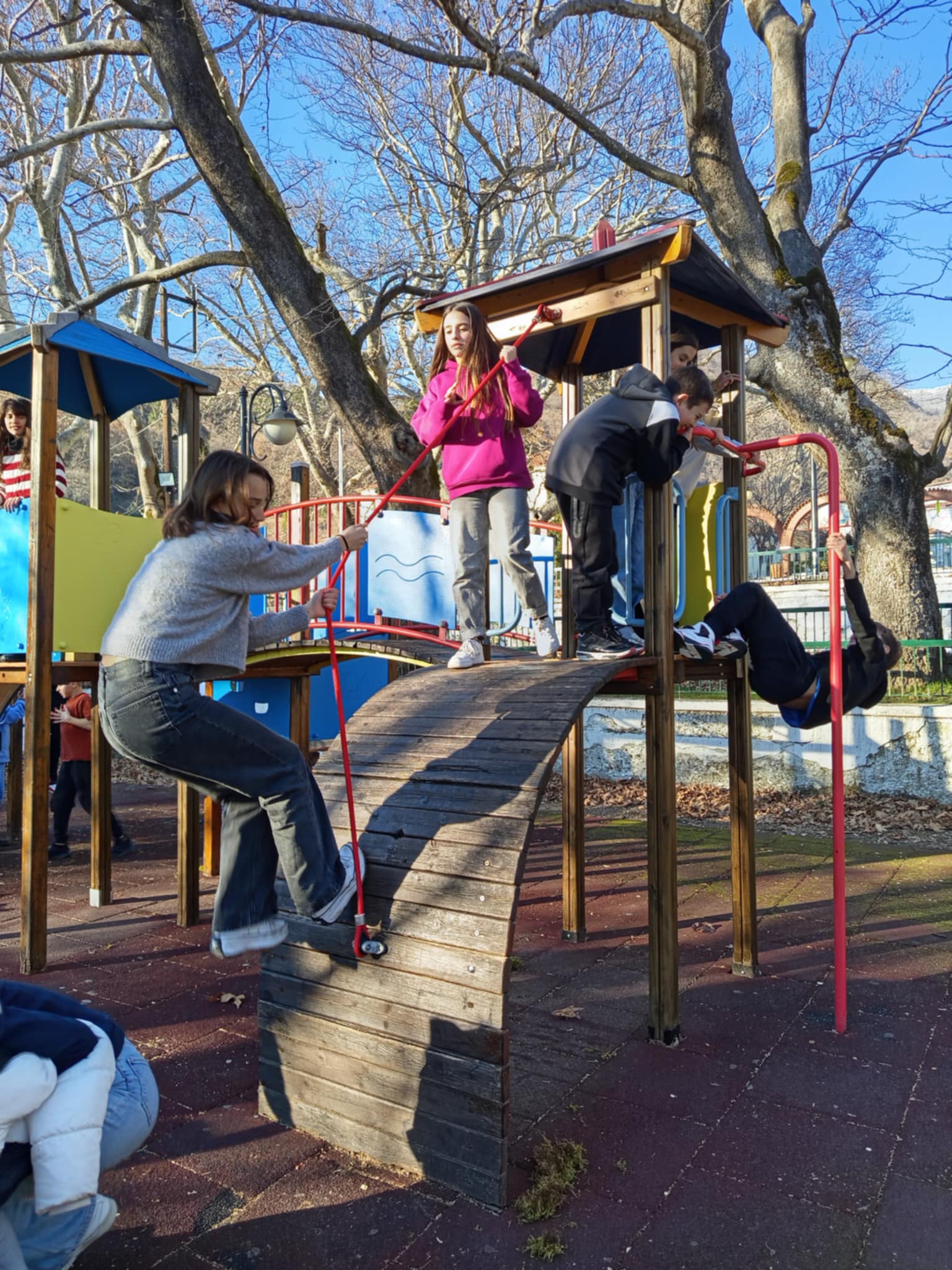 Τα δάση 
είναι 
πνεύμονας 
ζωής 
για τον 
πλανήτη μας